PAGRINDINĖS ŽINOS APIE SVEIKATOS PRIEŽIŪROS SISTEMĄ VISIEMS
SVEIKATOS PRIEŽIŪROS SISTEMA LIETUVOJE
Sveikatos priežiūra ir sveikatos priežiūros sistema: reguliavimo sistema; valstybinis privalomasis sveikatos draudimas. 
 Sveikatos priežiūros charakteristika: sveikatos būklė, rizikos veiksniai, gyventojų senėjimas, mirtingumo prevencija.
 Iššūkiai dėl Covid-19 infekcijos ir epidemiologinių situacijų įtaka sveikatos apsaugai.
[Speaker Notes: Lietuvos sveikatos sistema yra mišri sistema, daugiausia finansuojama iš Nacionalinės sveikatos draudimo fondo per privalomojo sveikatos draudimo sistemą, papildyta dideliais valstybės įnašais už ekonomiškai neaktyvius gyventojus, sudaranti maždaug pusę jos biudžeto.]
KAIP GAUTI SVEIKATOS PRIEŽIŪROS PASLAUGAS?
Valstybės mokamos sveikatos priežiūros paslaugos.

 Pacientų pilnai  ir iš dalies mokamos paslaugos. Eilė. 

Pacientų įmokos, gaunant valstybės apmokamas sveikatos priežiūros paslaugas.

 E. sveikatos sistema
 Kompensavimo sistema ir elektroninis receptas.
AMBULATORINĖ SVEIKATOS PRIEŽIŪRA
Pirminės sveikatos priežiūros paslaugos;
 Odontologijos paslaugos;
 Sveikatos priežiūros prevencija, skiepijimas ir žalieji koridoriai; 
Antrinės ambulatorinės sveikatos priežiūros paslaugos.
KUR GAUTI SVEIKATOS PRIEŽIŪROS PASLAUGAS
Skubi medicinos pagalba. 

Sveikatos priežiūros paslaugų gavimas ligoninėse, skubios medicinos pagalbos punktuose. 

Sveikatos priežiūra namuose.
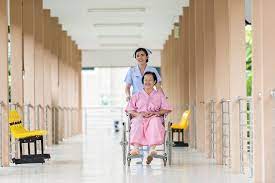 MEDICININĖ IR SOCIALINĖ REABILITACIJA
Socialinės reabilitacijos tikslai, pagrindiniai principai 
Taikomos medicininės reabilitacijos gydymo rūšys

Medicininės reabilitacijos paslaugas teikiančios įstaigos, paslaugų finansavimas ir gavimo tvarka
[Speaker Notes: sociãlinė reabilitãcija, socialinio poveikio priemonių, skatinančių asmens socialinį savarankiškumą, mažinančių veiklos ribojimą siekiant atkurti ir užtikrinti lygias teises, socialines funkcijas ir galimybes dalyvauti visuomenės gyvenime ir užtikrinti tam tikrą socialinę padėtį, visuma.]
THANK YOU FOR YOUR ATTENTION